God’s love is measurably immeasurable (Eph. 3:18)
God’s love is knowingly unknowable (Eph. 3:18-19)
How abundant and knowable is my/your love for others (1 John 4:8, 11, 19)?
Do I/you let it get depleted?  
Do I/you intentionally minimize it toward some?
God was concerned about every person in “the world” equally (3:16-17)
God loved “whoever” would be in the world, “whoever” they were (3:15-16)
God loved the unlovely, the undeserving, the worthless (Rom. 5:6-10)
Would I/you love this kind of people (Matt. 5:44; Col. 1:4)?
Is my/your love for others unconditional (1 Thess. 3:12)?
God’s love moved Him to action (Matt. 9:36)
God’s love cannot sit by when people are in need (John 13:1-5)
Can my/your love sit by when people are in need (Gal. 5:13)?
Is my/your love anything more than lip-service (1 John 3:18)?
God gave the very best He had (John 3:13; Gal. 4:4; Phil. 2:5-8; 2 Cor. 8:9)
God did not merely come to earth—He came to die (John 3:14; Mark 10:45)
Does my/your love give to others…and cheerfully (Phil. 4:14-18; 2 Cor. 9:7)?
Do I/you give my/your time, talents, treasures & tenderness to/for others (2 Cor. 8:3-5)?
God’s love recognizes that eternal disaster awaits those who are lost (Matt. 25:46; 2 Thess. 1:8-9)
God’s love does not want anyone to be condemned to hell (3:16-17; 2 Pet. 3:9)
Is my/your love protective of others (Prov. 10:12; 1 Pet. 4:8)?
Does my/your love want the worst for anyone (1 Cor. 13:4-7)?
God wants the very best for every person (1 Tim. 2:4; John 10:10)
God came to die so that every believer could have the opportunity to be “in Him” and to be saved eternally (Luke 19:10; Eph. 1:7)
Do I/you want the very best for every person?
Do I/you esteem others and their needs above my/your own (Phil. 2:3-5)?
God “came down from heaven” (3:13) to “be lifted up” (3:14) so that others could “have eternal life” (3:15-16) “in Him” (3:16) and “through Him” (3:17)
God does not “need anything” from man (Acts 17:25) – still, He came to “give” and to “do” for man 
EVERYTHING He did was FOR us!  NOT Himself!
Is my/your love selfless (Rom. 12:10; 1 Pet. 5:5)?
Do I/you give and do, not to receive anything in return (Matt. 5:46; 7:12)?
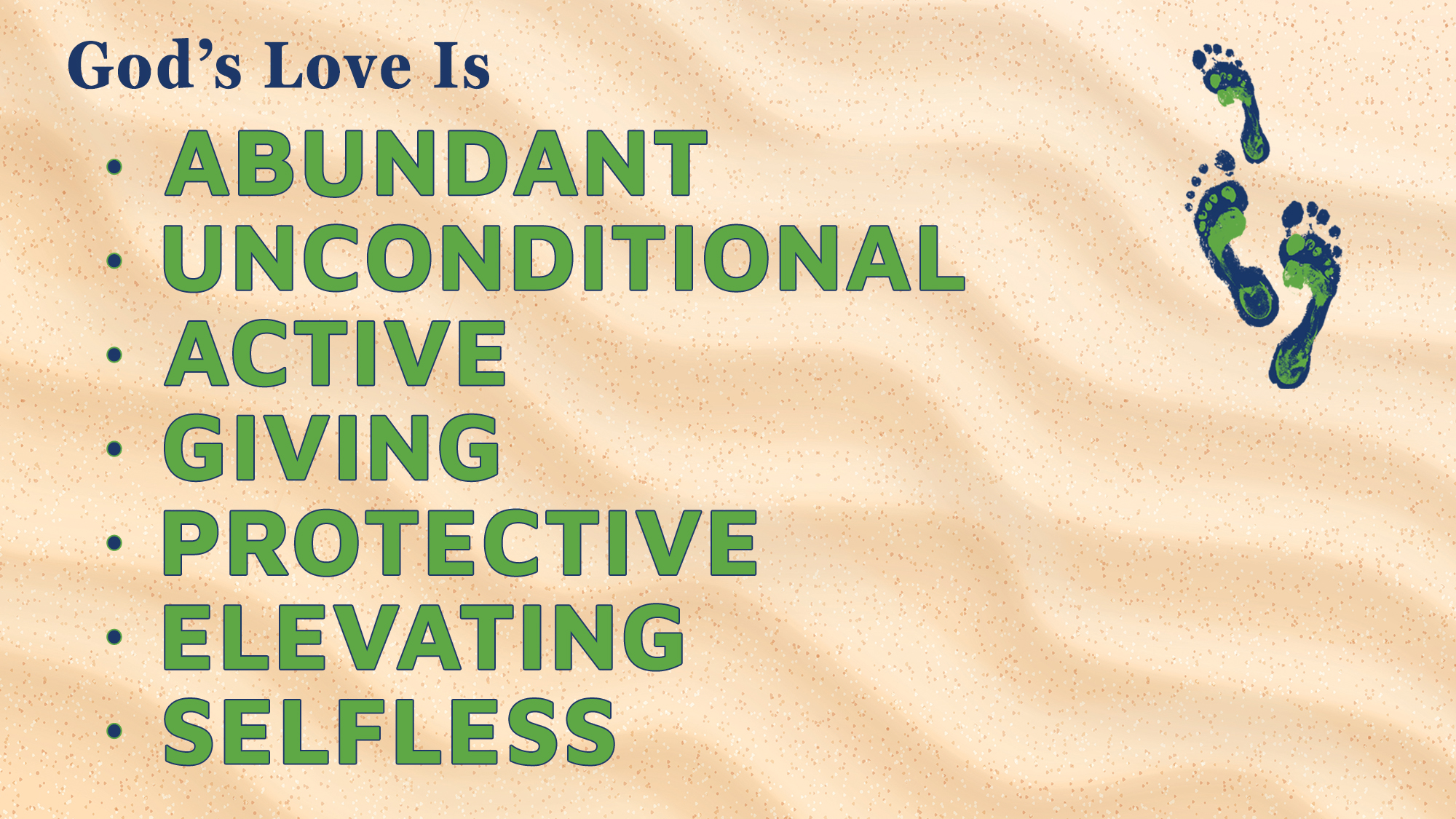 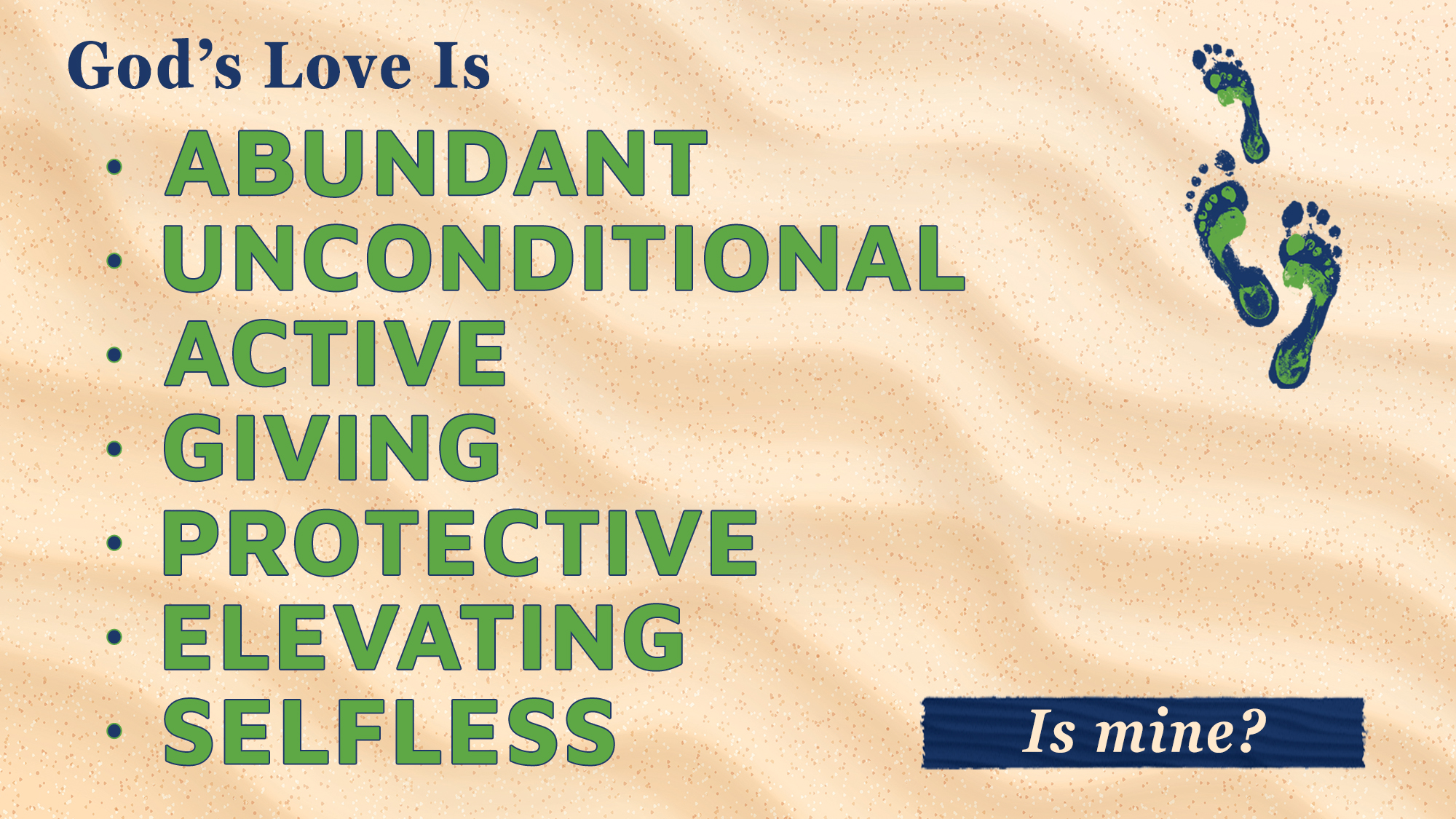 Believe Jesus is God’s Son – John 3:16
Repent of your sins and turn to God – Luke 13:3
Confess your faith in Jesus Christ – Matthew 10:32
Be born again by being baptized into Christ – John 3:3-5
God will forgive all of your sins – Acts 2:38
God will add you to His church – Acts 2:47
God will enroll you in heaven – Hebrews 12:23
Continue to faithfully obey Him – Hebrews 5:9